Probability
Permutation
Permutation
Example 2.19
A president and a treasurer are to be chosen from a student club consisting of 50 people. How many different choices of officers are possible if
There are no restrictions;
A will serve only if he is president;
B and C will serve together or not at all;
D and E will not serve together?
Permutation
Permutation
Example 2.19
(b) A will serve only if he is president;
Solution:
Since A will serve only if he is president, we have two situations here:
A is selected as the president.
= (1)(49) = 49
(b) Officers are selected from the remaining 49 people without A.
= 49P2 = 2352
= 49 + 2352 = 2401
Permutation
Example 2.19
(c) B and C will serve together or not at all;
Solution:
The number of selections when B and C serve together is 2.
The number of selections when both B and C are not chosen is 48P2 = 2256
Therefore, the total number of choices in this situation is
2 + 2256 = 2258
Permutation
Example 2.19
(d) D and E will not serve together
Solution:
The number of selections when D serves as an officer but not E is (2)(48) = 96
where 2 is the number of positions D can take and 48 is the number of selections of the other officer from the remaining people in the club except E.
The number of selections when E serves as an officer but not D is also (2)(48) = 96
The number of selections when both D and E are not chosen is 48P2 = 2256
Therefore, the total number of choices is
(2)(96) + 2256 = 2448.
Permutation
Permutation
Permutation
Theorem 2.5:
The number of ways of partitioning a set of n objects into r cells with n1 elements in the first cell, n2 elements in the second, and so forth, is:



Where n1+n2…nr=n
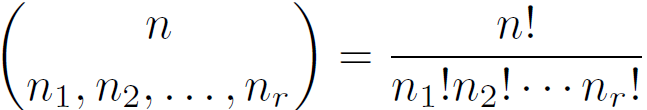 Permutation
Example 2.21: 
In how many ways can 7 graduate students be assigned to 1 triple and 2 double hotel rooms during a conference?
Solution




= 210
Permutation
Combinations
Combinations
Permutation vs. Combination
No. of different ways that 3 letters A, B, and C are put on 3 locations:
	We will consider order as locations
= (3)(2)(1) = 6 permutations
No of ways that three different letters are put on 3 locations:
Order/location has no importance
 = 1 combination
Exercises
2.21 to 2.48
Probability of an Event
The probability of an event is the number of favorable outcomes divided by the total number of outcomes possible.
Ranges from 0 to 1 i.e. 0 ≤ P ≤ 1
Probability of sample space is 1. i.e. P(S)=1
Also P(φ)=0
Probability of an Event
Rule 2.3: 
If an experiment can result in any one of N different equally likely outcomes, and if exactly n of these outcomes correspond to event A, then the probability of event A is
P(A) = n/N
Probability of an Event
if A1, A2, A3, . . . is a sequence of mutually exclusive events, then
P(A1 ∪ A2 ∪ A3 ∪ ·· ·) = P(A1) + P(A2) + P(A3) + · · ·
Probability of an Event
Example 2.24:
A coin is tossed twice. What is the probability that at least 1 head occurs?
Solution
Probability of an Event
Example 2.25:
A die is loaded in such a way that an even number is twice as likely to occur as an odd number. If E is the event that a number less than 4 occurs on a single toss of the die, find P(E).
Solution
Probability of an Event
Example 2.26:
In Example 2.25, let A be the event that an even number turns up and let B be the event that a number divisible by 3 occurs. Find P(A ∪ B) and P(A ∩ B).
Solution
Probability of an Event
Example 2.27:
A statistics class for engineers consists of 25 industrial, 10 mechanical, 10 electrical, and 8 civil engineering students. If a person is randomly selected by the instructor to answer a question, find the probability that the student chosen is:
(a) an industrial engineering major
(b) a civil engineering or an electrical engineering major.
Solution
Playing Cards Intro
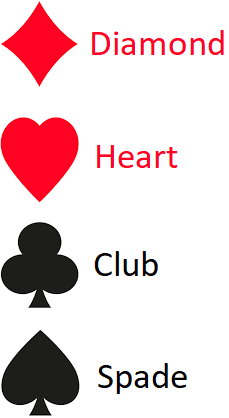 Probability of an Event
Example 2.28:
In a poker hand consisting of 5 cards, find the probability of holding 2 aces and 3 jacks.
Solution:
Probability of an Event
Theorem 2.7: Additive rule of probability
If A and B are two events (non-mutually exclusive) , then
P(A ∪ B) = P(A) + P(B) − P(A ∩ B).
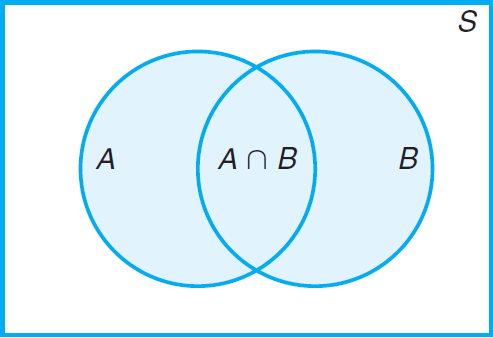 Probability of an Event
Theorem 2.8:
For three events A, B, and C,
P(A ∪ B ∪ C)
=P(A)+P(B)+P(C)−P(A∩B)−P(A∩C)−P(B∩C)+P(A∩B∩C)
Probability of an Event
Corollary 2.1: 
If A and B are mutually exclusive, then 
P(A ∪ B) = P(A) + P(B)
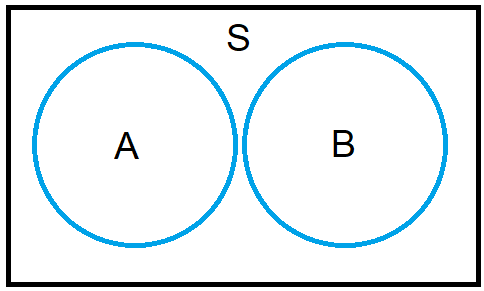 Probability of an Event
Corollary 2.2:
If A1, A2, . . . , An are mutually exclusive, then
P(A1 ∪ A2 ∪ · · · ∪ An) = P(A1) + P(A2) + · · · + P(An)

Corollary 2.3:
If A1, A2, . . . , An is a partition of sample space S then
P(A1 ∪ A2 ∪ · · · ∪ An) = P(A1) + P(A2) + · · · + P(An)
= P(S) 
= 1.
Probability of an Event
Example 2.29: 
John is going to graduate from an industrial engineering department in a university by the end of the semester. After being interviewed at two companies he likes, he assesses that his probability of getting an offer from company A is 0.8, and his probability of getting an offer from company B is 0.6. If he believes that the probability that he will get offers from both companies is 0.5, what is the probability that he will get at least one offer from these two companies?
Probability of an Event
Example 2.30
What is the probability of getting a total of 7 or 11 when a pair of fair dice is tossed?
Probability of an Event
Example 2.31
If the probabilities are, respectively, 0.09, 0.15, 0.21, and 0.23 that a person purchasing a new automobile will choose the color green, white, red, or blue, what is the probability that a given buyer will purchase a new automobile that comes in one of those colors?
Probability of an Event
Theorem 2.9:
If A and A are complementary events, then
P(A) + P(A’) = 1
Probability of an Event
Example 2.32: 
If the probabilities that an automobile mechanic will service 3, 4, 5, 6, 7, or 8 or more cars on any given workday are, respectively, 0.12, 0.19, 0.28, 0.24, 0.10, and 0.07, what is the probability that he will service at least 5 cars on his next day at work?